CLASSI 2^ A-B-C  a.s. 2019/2020



SCIENZE: 
   
Il metodo sperimentale
Il metodo sperimentale
Guarda questi video
https://www.youtube.com/watch?v=dA40YBerW-Y
https://www.youtube.com/watch?v=DiJZkR-mKqI
https://www.youtube.com/watch?v=qvcwLUDy87s
OSSERVAZIONE
OSSERVAZIONE
Qualcosa cattura la tua attenzione e decidi di osservarla più attentamente, magari con strumenti che ti possano aiutare.
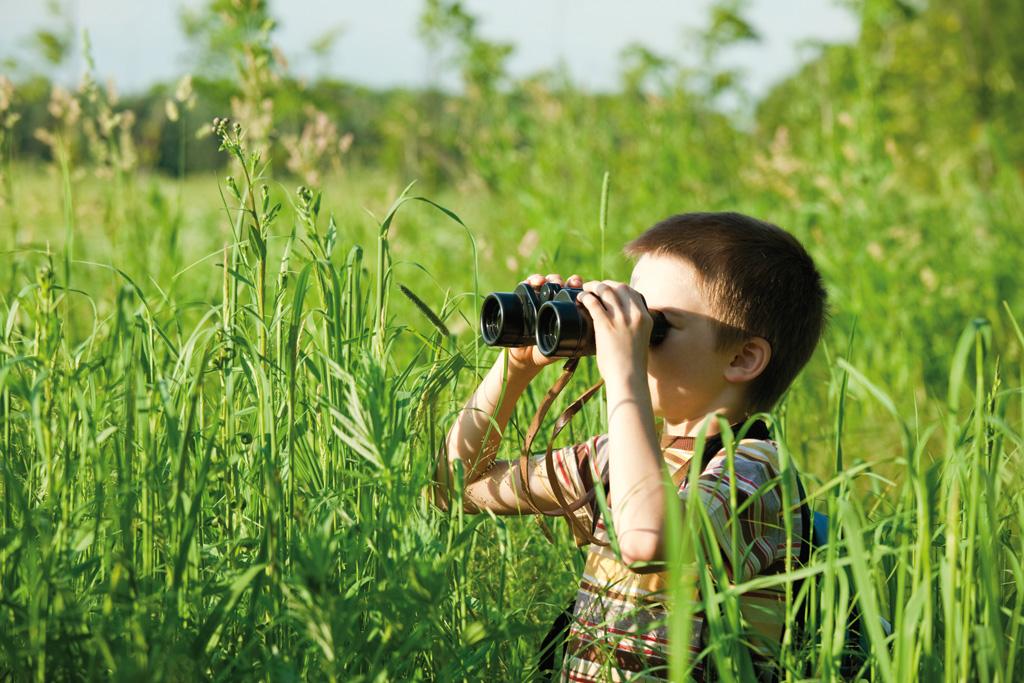 IPOTESI
IPOTESI
Ti fermi a pensare a quali possano essere i motivi o le cause del fenomeno osservato. Cerchi una spiegazione in base a quello che già conosci.
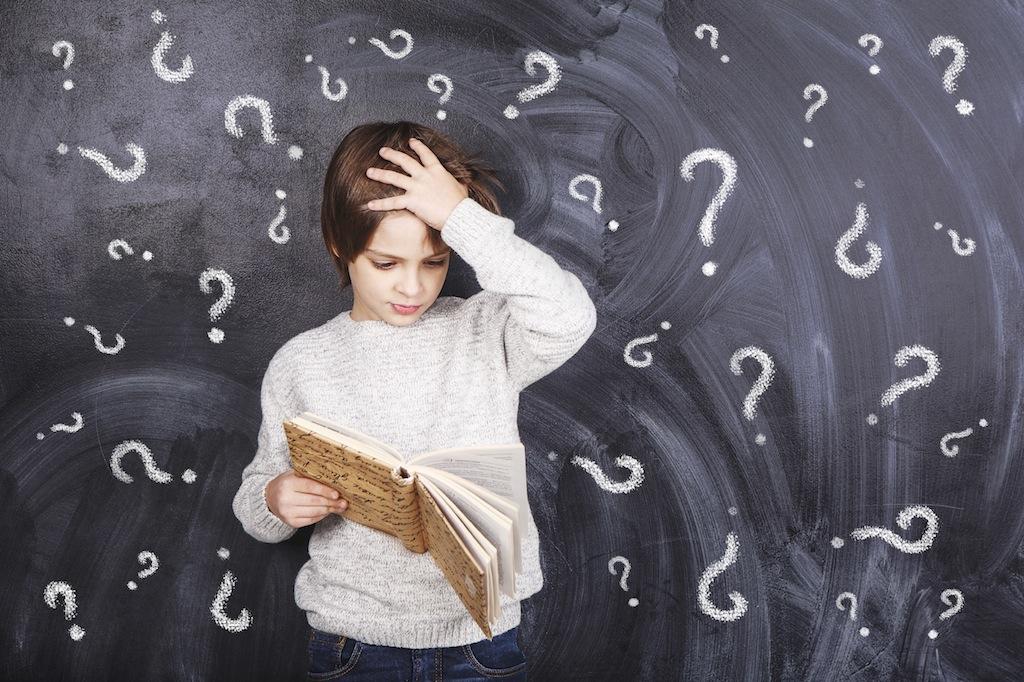 VERIFICA SPERIMENTALE
VERIFICA SPERIMENTALE
Cerchi di dimostrare con un esperimento che l’ipotesi da te formulata è valida.
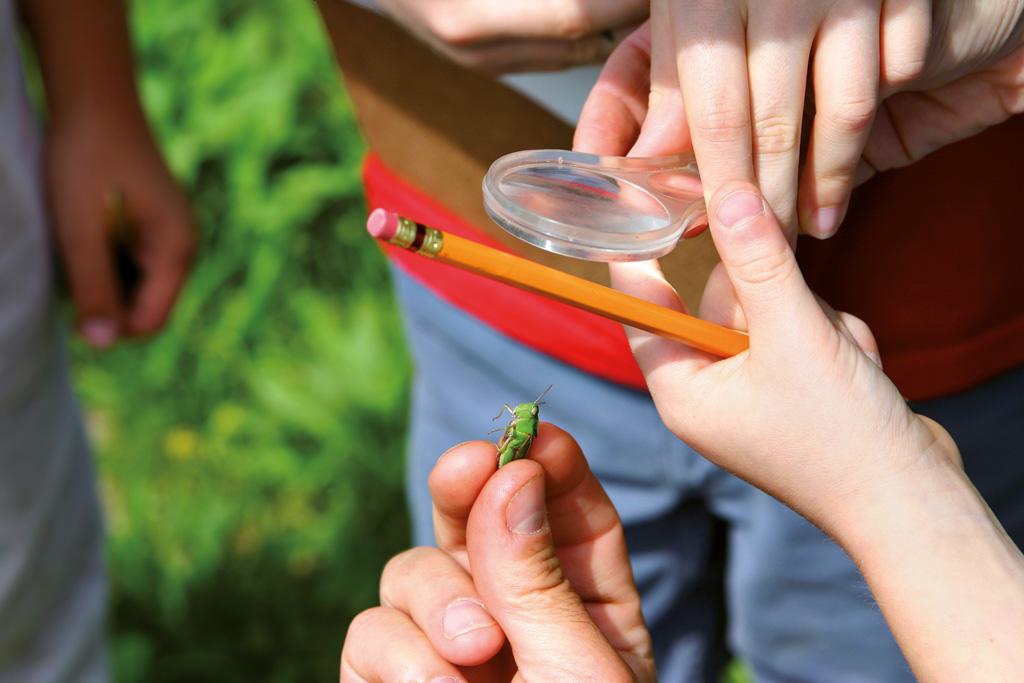 CONCLUSIONI
CONCLUSIONI
Se l’esperimento ha dimostrato che l’ipotesi non è valida bisogna scartarla e formularne un’altra. Se invece l’esperimento, ripetuto più volte, dimostra che la tua ipotesi era valida, questa diventa una teoria.
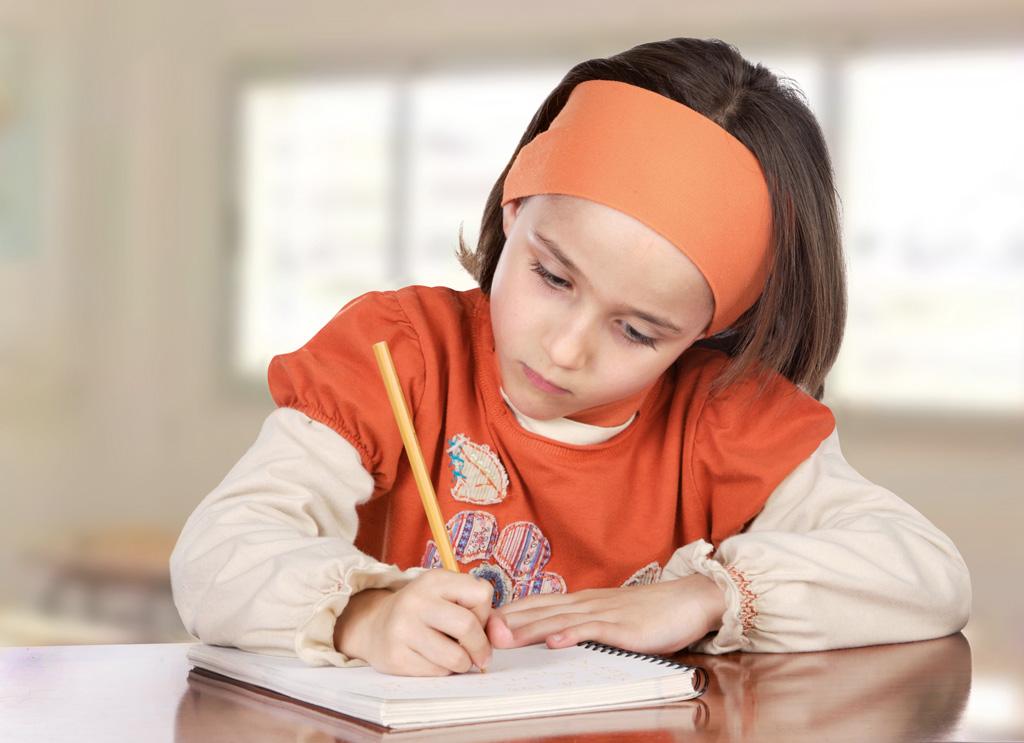